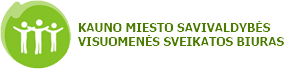 Rekomendacijos Kauno miesto ikimokyklinio ugdymo įstaigoms (COVID-19 prevencija)
1.1. Užtikrinti, kad ugdymo paslaugos būtų organizuojamos maksimaliai laikantis grupių izoliacijos principo:
1.1.1. vaikai, lankytų nuolatos tą pačią grupę, grupės veikla būtų vykdoma taip, kad būtų išvengta skirtingas grupes lankančių vaikų kontakto patalpose, kuriose teikiamos ugdymo paslaugos;
1.1.2. ikimokyklinio ugdymo auklėtojai, priešmokyklinio ugdymo pedagogai tą pačią dieną dirbtų tik vienoje grupėje;
1.1.3. su vaikais neturėtų kontakto darbuotojai, į kurių pareigas neįeina tiesioginis darbas su vaikais;
1.1.4. riboti skirtingose grupėse dirbančių darbuotojų kontaktą, jei to padaryti neįmanoma, riboti kontakto laiką išlaikant saugų atstumą;
1.1.5. vaikai būtų maitinami grupės patalpose. Jei grupės patalpose nėra sąlygų organizuoti vaikų maitinimą ir vaikų maitinimas yra organizuojamas bendroje valgymo salėje, vienu metu joje turi valgyti vaikai tik iš vienos grupės pagal iš anksto parengtą grafiką. Maitinimas švediško stalo principu, kai maistą įsideda patys vaikai, negali būti organizuojamas. Po kiekvienos grupės bendra valgymo salė turi būti išvėdinama ir išvaloma;
1.1.6. užtikrinti, kad uždarose patalpose nebūtų organizuojami renginiai, bendros veiklos kelioms vaikų grupėms. Jei įstaigoje yra bendrų patalpų (kūno kultūros, muzikos salių ar pan.) po kiekvienos grupės panaudojimo jos turi būti išvėdinamos ir išvalomos;
Užtikrinti, kad asmenys, atlydintys vaikus, ir darbuotojai, vykdantys vaikų priėmimą į įstaigą, uždarose erdvėse, grupės renginiuose uždarose erdvėse dalyvaujantys pilnamečiai tretieji asmenys (pvz., tėvai (globėjai, rūpintojai), kai tarp dalyvių neišlaikomas 2 metrų atstumas, dėvėtų nosį ir burną dengiančias apsaugos priemones (veido kaukes, respiratorius ar kitas priemones) (toliau – kaukė). Kaukių leidžiama nedėvėti neįgalumą turintiems asmenims, kurie dėl savo sveikatos būklės kaukių dėvėti negali ar jų dėvėjimas gali pakenkti asmens sveikatos būklei. Kai darbuotojas negali dėvėti kaukės dėl savo sveikatos būklės, atsižvelgiant į profesinės rizikos vertinimo išvadą gali būti parenkamos kitos asmeninės apsaugos priemonės.
Maksimaliai išnaudoti galimybes ugdymo organizavimui lauke. Jei lauke organizuojamas renginys kelioms grupėms, tarp dalyvių turi būti išlaikomas 1 metro atstumas.
Jei organizuojamos kontaktinės švietimo pagalbos specialistų konsultacijos, jos turi būti teikiamos individualiai ar vienu metu dirbama tik su tos pačios grupės vaikais. Konsultacijų metu turi būti vengiama fizinio kontakto. Po kiekvienos konsultacijos patalpos turi būti išvėdinamos ir nuvalomi dažnai liečiami paviršiai.
Prie įėjimo į patalpas, kuriose vykdomas ikimokyklinis ir (ar) priešmokyklinis ugdymas, pateikti informaciją apie:
asmens higienos laikymosi būtinybę (rankų higieną, kosėjimo, čiaudėjimo etiketą ir kt.);
apie reikalavimus dėl kaukių dėvėjimo;
draudimą ugdyme dalyvauti vaikams, kuriems pasireiškia karščiavimas (37,3 °C ir daugiau), kurie turi ūmių viršutinių kvėpavimo takų ligų požymių (pvz., sloga, kosulys, pasunkėjęs kvėpavimas).
Užtikrinti, kad ugdymo paslaugų teikimo vietoje dirbtų tik darbuotojai, neturintys ūmių viršutinių kvėpavimo takų ligų ir kitų užkrečiamųjų ligų požymių (pvz., karščiavimas, sloga, kosulys, pasunkėjęs kvėpavimas ir pan.). Darbuotojų sveikata būtų nuolat stebima:
sudaryti sąlygas matuoti(s) darbuotojų(-ams) kūno temperatūrą atvykus į darbą.
darbuotojams, kuriems pasireiškia ūmių viršutinių kvėpavimo takų ligų ir kitų užkrečiamųjų ligų požymiai (pvz., karščiavimas, sloga, kosulys, pasunkėjęs kvėpavimas ir pan.), rekomenduoti konsultuotis Karštąja koronaviruso linija tel. 1808 arba susisiekti su savo šeimos gydytoju konsultacijai;
jeigu darbuotojo administracija iš paties darbuotojo gavo informaciją apie jam nustatytą COVID-19 ligą (koronoviruso infekciją), apie tai informuoti Nacionalinį visuomenės sveikatos centrą prie Sveikatos apsaugos ministerijos (toliau – NVSC), bendradarbiauti su NVSC nustatant sąlytį turėjusius asmenis ir jiems taikant 14 dienų izoliaciją;
drausti dirbti darbuotojams, kuriems privaloma izoliacija, izoliacijos laikotarpiu, išskyrus darbuotojus, dirbančius nuotoliniu būdu.
Užtikrinti, kad ugdymo paslaugų teikimo vietoje būtų sudarytos tinkamos sąlygos darbuotojų ir vaikų rankų higienai (praustuvėse tiekiamas šiltas ir šaltas vanduo, prie praustuvių patiekiama skysto muilo).

Užtikrinti, kad kriauklės ir kiti sanitariniai mazgai, kuriais naudojasi kelios vaikų grupės, būtų dezinfekuojami kiekvieną kartą jais pasinaudojus vienam vaikui.

Užtikrinti, kad ugdymo paslaugų teikimo patalpos būtų išvėdinamos prieš atvykstant vaikams ir ne rečiau kaip 2 kartus per dieną, o aplinkos valymas ugdymo paslaugų teikimo vietoje būtų atliekama atsižvelgiant į Lietuvos Respublikos sveikatos apsaugos ministerijos parengtas rekomendacijas patalpų valymui COVID-19 pandemijos metu (https://sam.lrv.lt/uploads/sam/documents/files/REKOMENDACIJOS%20dezinfekcijai%2020200327%20(1).pdf).

Įpareigoti asmenis, atlydinčius vaikus, ir darbuotojus, vykdančius vaikų priėmimą į įstaigą, uždarose erdvėse, grupės renginiuose uždarose erdvėse dalyvaujančius pilnamečius trečiuosius asmenis (pvz., tėvai (globėjai, rūpintojai), kai tarp dalyvių neišlaikomas 2 metrų atstumas, dėvėti kaukes
Nuorodos į dokumentus:
https://sam.lrv.lt/uploads/sam/documents/files/D%C4%96L%20IKIMOKYKLINIO%20IR%20PRIE%C5%A0MOKYKLINIO%20UGDYMO%20ORGANIZAVIMO%20B%C5%AATIN%C5%B2%20S%C4%84LYG%C5%B2%20PAKEITIMO%20(V-1840).pdf;
https://e-seimas.lrs.lt/portal/legalAct/lt/TAD/a444f100afe311ea9a12d0dada3ca61b/asr;
https://sam.lrv.lt/lt/naujienos/sam-teikia-rekomendacijas-del-rugsejo-1-osios-sventes-organizavimo?fbclid=IwAR0cHjGIB3ueAiX_zG3OT6DteKw4-DfVGz11OpNPL7JGyjvzVPnunXFJ4t8.